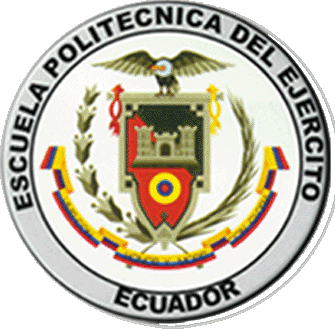 ESCUELA POLITÉCNICA DEL EJÉRCITOPROYECTO DE GRADO PARA LA OBTENCIÓN DEL TÍTULO EN INGENIERÍA ELECTRÓNICATema: DISEÑO E IMPLEMENTACIÓN DE UN SISTEMA AUTOMÁTICO PARA LA DETECCIÓN DEL TONO DE OCUPADO Y EL CIERRE DE LÍNEA TELEFÓNICA.Autor: Daniel González O.
Sangolquí, 2013
Objetivos
GENERAL
 
Diseñar e implementar un sistema que permita la detección de la señalización telefónica del tono de ocupado y el cierre automático de la línea telefónica.

ESPECÍFICOS
 
Utilizar directrices enfocadas a la planificación de recursos para la fabricación de un producto.
Diseñar una herramienta de control remoto a través de la red telefónica que sea orientada a sistemas de seguridad.
Comprobar que el circuito diseñado no afecta la calidad de comunicación.
Antecedentes
La utilización de troncales analógicas en sistemas de telefonía corporativa, provistos de sistemas de respuesta interactivos de voz, presentan problemas de desconexión de las llamadas debido a la finalización por parte del usuario mientras se ejecuta una respuesta automática. Consecuentemente, la falta de un sistema de cerrado de la línea telefónica genera una degradación inevitable del servicio de comunicación a las empresas
Antecedentes
Igualmente, para mantener la calidad en la comunicación empresarial es  necesario mantener la integridad física en los centros de datos a través de alarmas de intrusión, incendio, sistemas de control de acceso, control de temperatura, etc. Por lo que, una herramienta de control remoto que se integre a sistemas propios de seguridad permitirá un accionar rápido frente a posibles problemas que afecten la calidad en las comunicaciones.
Antecedentes
Recomendación UIT-T E.180
Datos obtenidos
Diseño concurrente
Se plantea 6 etapas en el ciclo de vida para el producto.
Decisión y Definición.
Diseño y Desarrollo.
Fabricación.
Distribución y Comercialización.
Utilización y Mantenimiento.
Fin de vida.
Directrices del diseño concurrente
Decisión y definición del sistema
Definición
Diseño y desarrollo del sistema. Nivel 1
Diseño y desarrollo del sistema. Nivel 2
Diseño y desarrollo del sistema. Nivel 3
Diseño y desarrollo del sistema. Solución para cada módulo.
Estructura del software
Estructura del software: Interrupciones
Estructura del software: Subrutinas
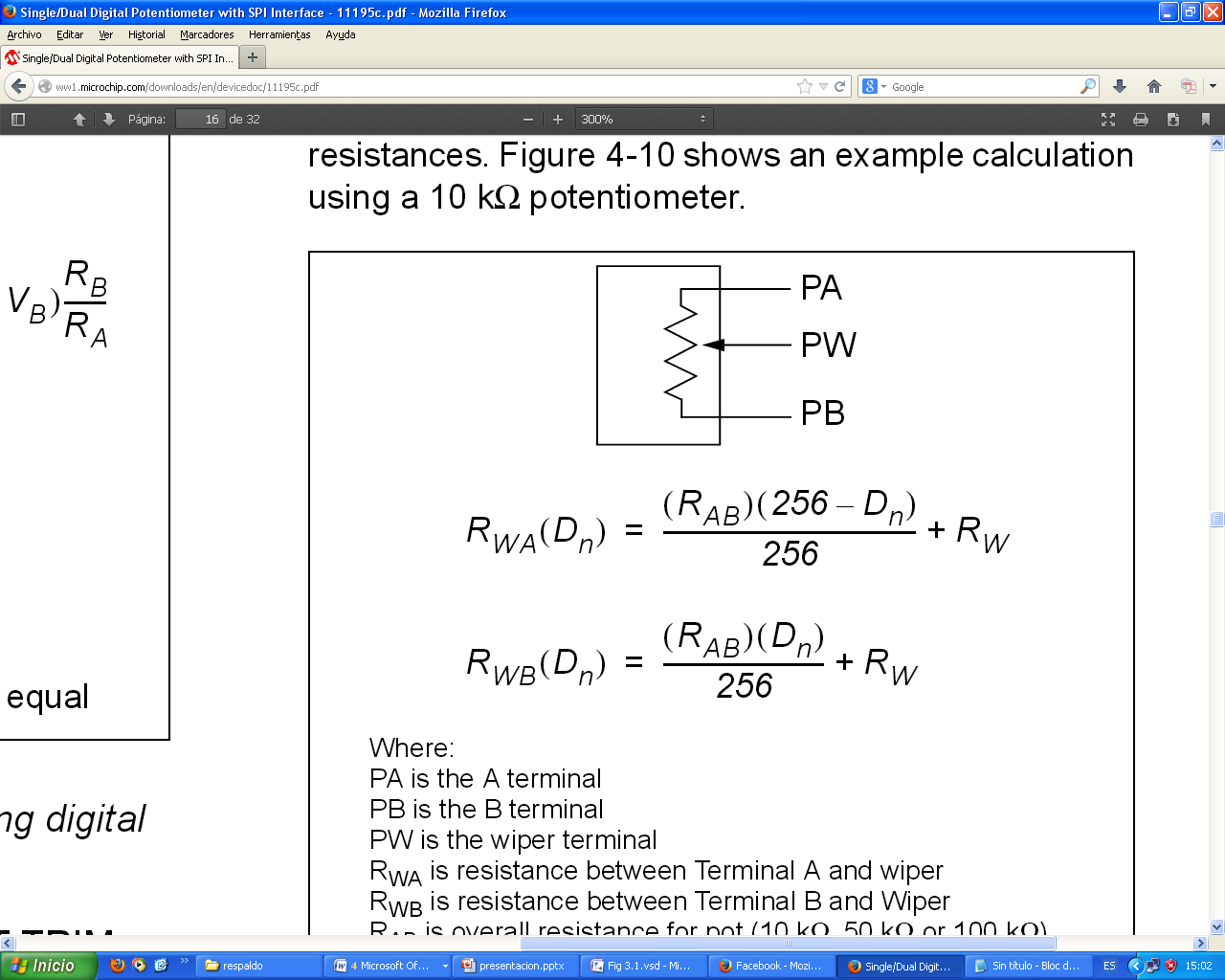 Dn = Dato serial
RAB = 50 KΩ
Rw = 125 Ω
Estructura del software: Subrutinas
Estructura del software: Programa principal
Fabricación
Fabricación de circuito impreso
Fabricación de circuito impreso. Ancho de pista
Fabricación de circuito impreso. Visualización 3D del circuito diseñado
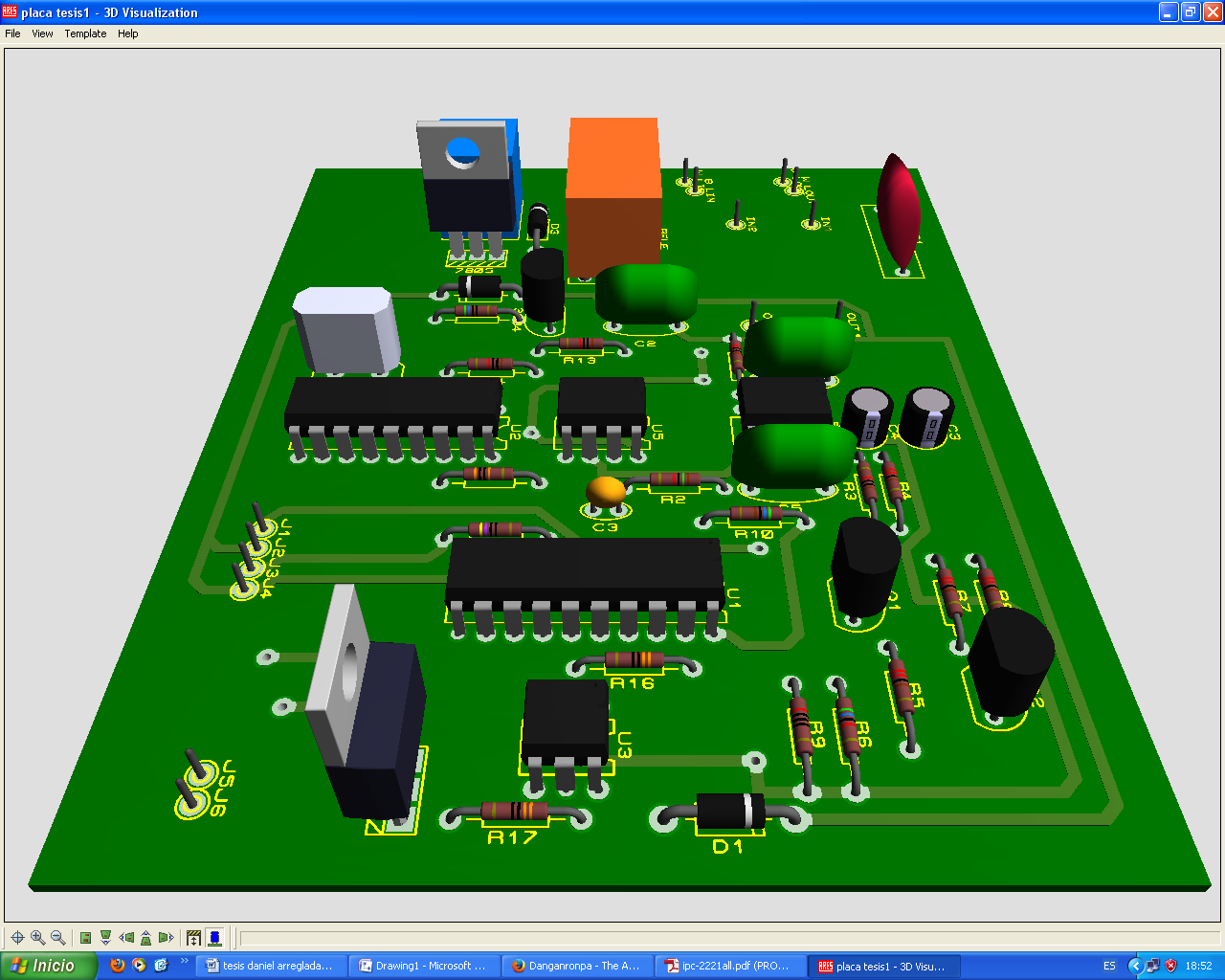 Fabricación de circuito impreso. Placa del circuito diseñado de una unidad
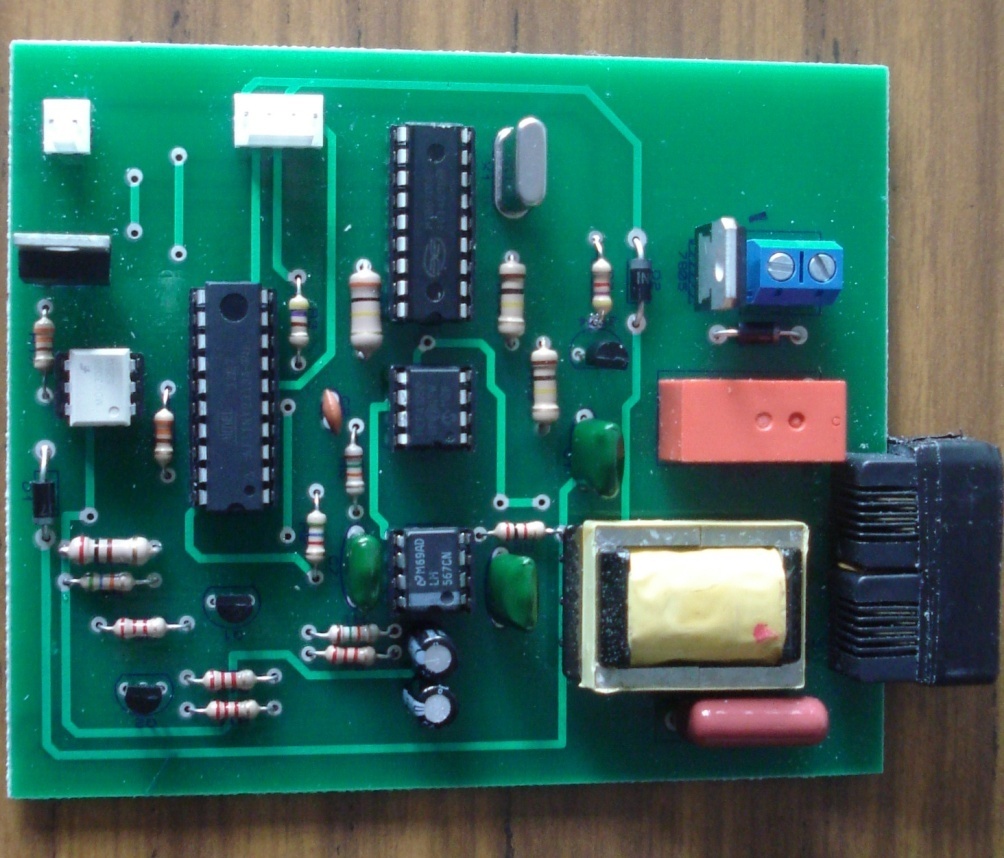 Fabricación de circuito impreso. Visualización 3D del circuito diseñado
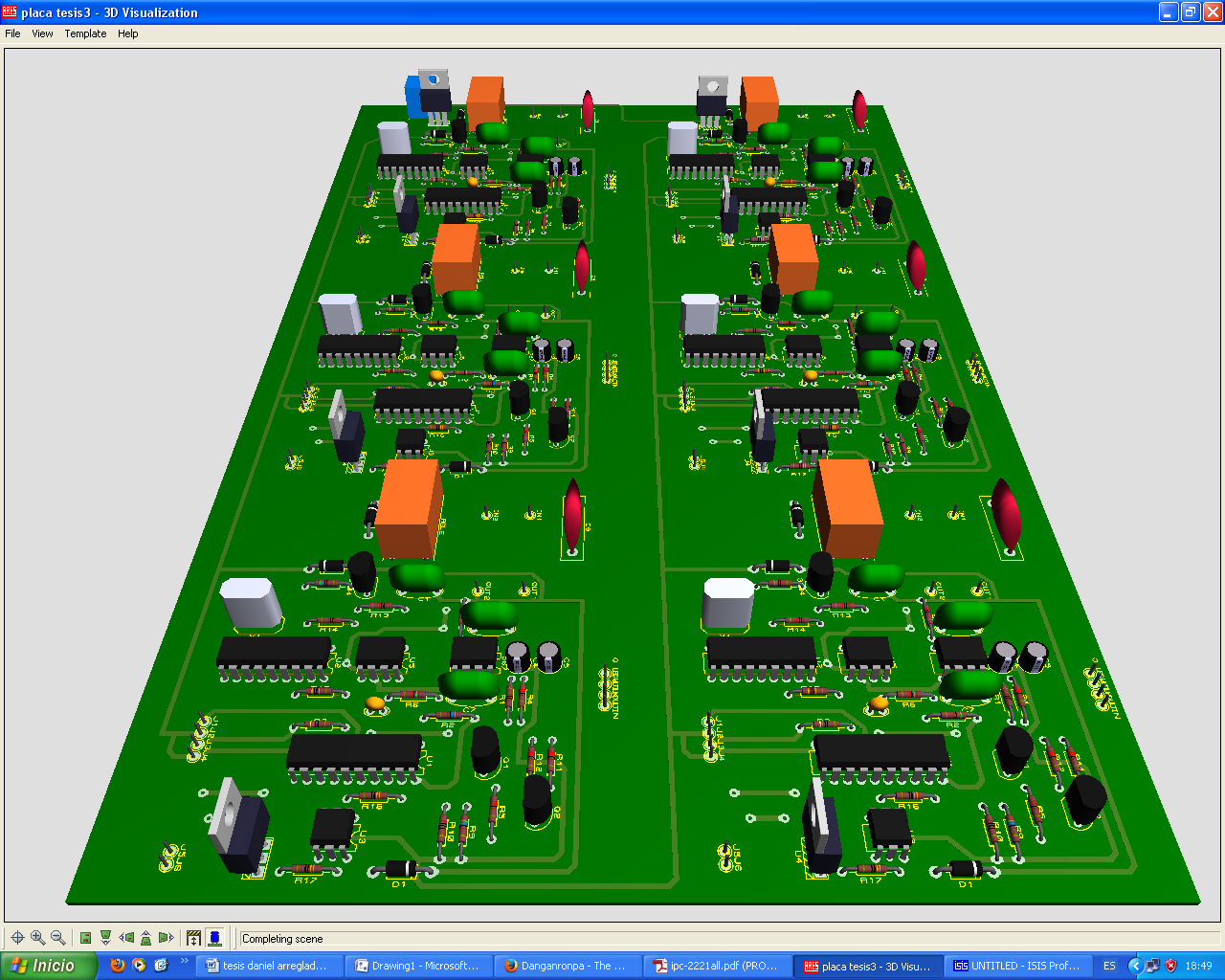 Fabricación de circuito impreso. Placa del circuito diseñado de 6 unidades
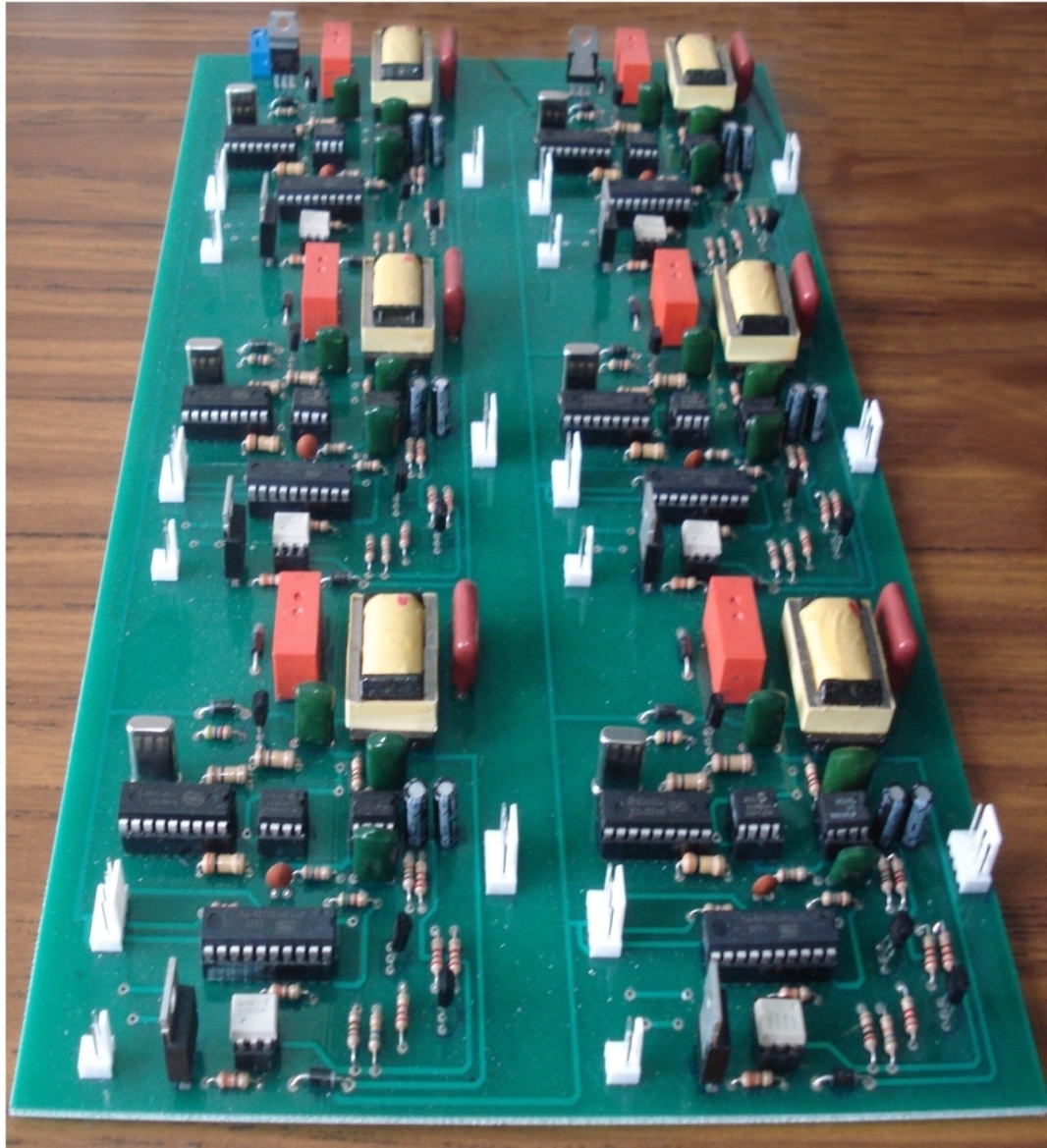 Fabricación de circuito impreso. Estructura física
Características generales del sistema
Fabricación de circuito impreso. Estructura física
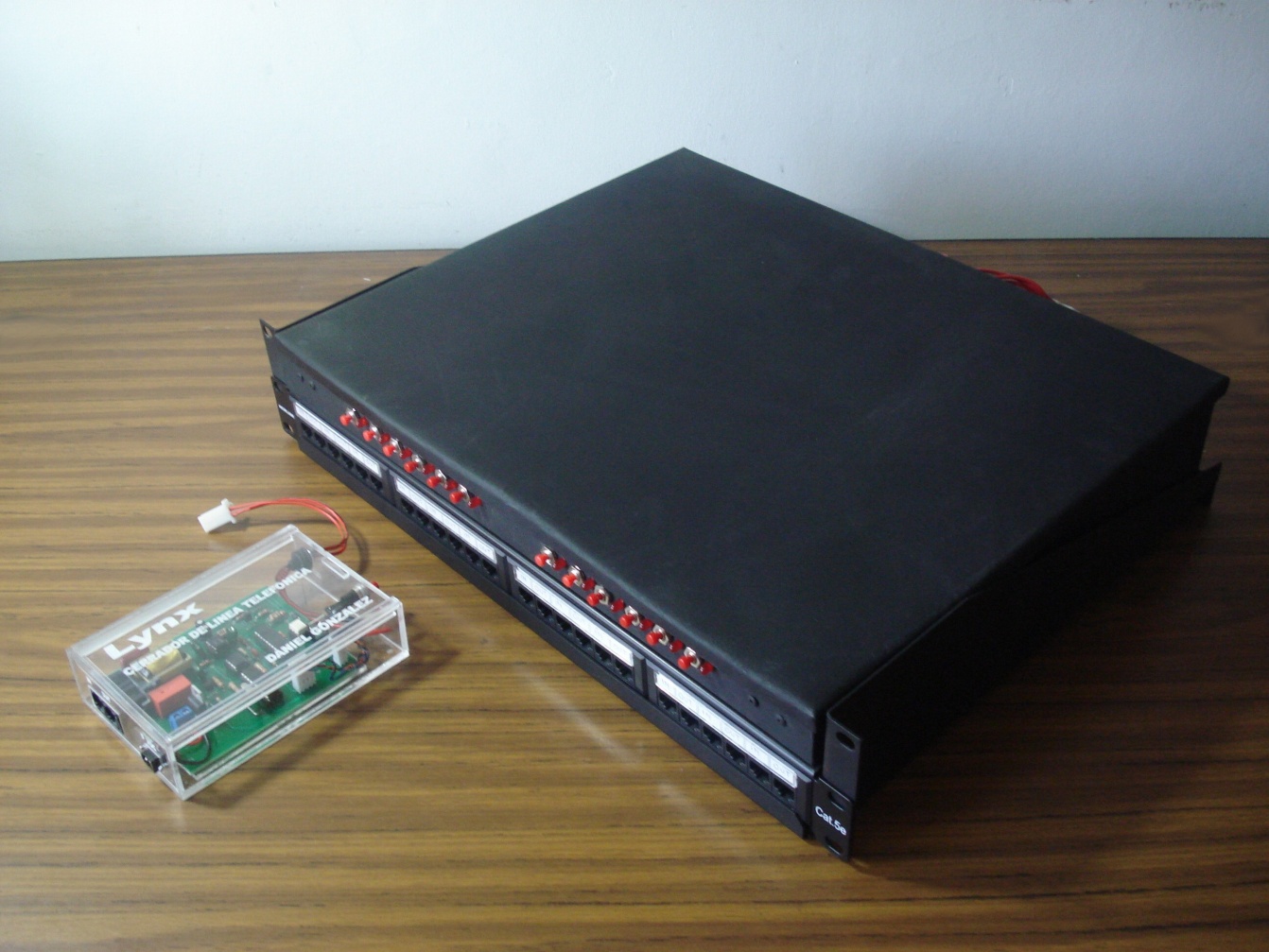 Pruebas de funcionamiento para cierre de línea telefónica
Pruebas de funcionamiento de control remoto
Prueba de calidad del equipo
Prueba de calidad del equipo en la ciudad de Quito
UIT-R F.339-6
Conclusiones
El sistema cumple satisfactoriamente las funciones de detección automática del tono de ocupado, el cierre de la línea telefónica

La herramienta de control remoto vía telefónica activa dispositivos de corriente alterna dedicados a salvaguardar la integridad física de los equipos electrónicos ubicados en los centros de datos de manera inmediata y económica.

El estudio realizado indica que las diferentes señales audibles, enviadas a través de la red telefónica del Ecuador, cumplen las recomendaciones dadas por la UIT-T E.180. Con esto, se asegura que el equipo diseñado funciona en países que se rijan a estas recomendaciones.
Conclusiones
El equipo diseñado no ingresa ningún tipo de ruido a la línea telefónica. Esto se demuestra a través del análisis de las frecuencias de los diferentes dígitos en la red línea telefónica del Ecuador.

El análisis en frecuencia comprueba que las frecuencias de los dígitos en la red telefónica del Ecuador están dentro de los valores estipulados por la norma UIT- Q.23. 

El empleo del diseño concurrente proporciona un desarrollo conceptual eficiente que permite la evaluación y cuantificación de las alternativas de cada etapa. Además, el diseño concurrente consiente el reciclo de piezas y estructuras, convirtiéndose en una idea de alta estima para empresas que promuevan el cuidado ambiental.
Recomendaciones
Se recomienda la instalación del equipo diseñado en ambientes aptos para el funcionamiento de dispositivos eléctricos basados en la norma TIA-942-A.

La comunicación es un sistema de alta prioridad; por lo tanto, el uso de la herramienta de control remoto debe ser controlado. Por tal motivo, se habilita la opción de cambio de código de activación a través de una clave maestra. Esta clave maestra solo debe ser conocida por el jefe del departamento técnico.

En cualquier implementación que maneje los tonos audibles de las líneas telefónicas, es prudente realizar una etapa de filtraje de hardware y software. Esta última es necesaria para evaluar tiempos definidos de cada tono audible.
Recomendaciones
Se enfatiza el uso del estándar IPC-2221 para el desarrollo de circuitos impresos. Este estándar relaciona el flujo corriente con respecto a las propiedades físicas y ambientales del sistema. Esto permite estimar el ancho de pista necesario para un determinado paso de corriente.

Es necesario realizar una verificación inicial del funcionamiento de los elementos del equipo. Para este caso, los LEDs se encenderán por un corto período cuando se conecte el equipo a la alimentación eléctrica.
GRACIAS